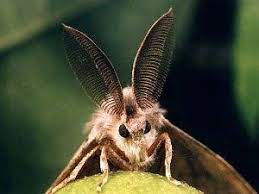 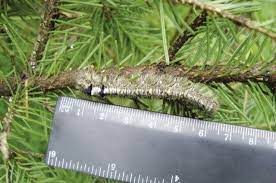 Сибирский шелкопряд
Антон Пычкин,
Участник проекта «Климатические блогеры»
Союз коренных малочисленных народов Севера Томской области
Личинки, объедающие кору хвойных деревьев
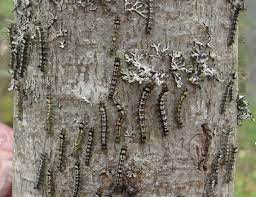 информация об очагах сибирского шелкопряда, требуюших проведения мер борьбы лесничество площадь в га.
Асиновское                                                   6232,1 
Васюганское                                                110114
 Верхнекетское                                            110536 
Зырянское                                                        1369 
Колпашевское                                                 2709 
Корниловское                                                  2386 
Кривошеенское                                           14794,5 
Парабельское                                                  1150 
Первомайское                                                 3248 
Улу-Юльское                                                   4245
Пораженные участки тайги в Томской области